Education Leaders Call
January 27, 2021
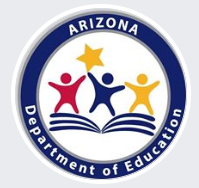 [Speaker Notes: L]
Welcome
Purpose for Weekly Calls
Share regular and critical updates with our Education Leaders 
Provide answers to shared questions

We are creating a webpage for these meetings, and starting next week, will be: 
Posting the upcoming meeting agenda by Monday afternoon
Posting meeting/materials by Friday afternoon

*We will share the webpage link along with today’s meeting materials later this week.
House Keeping
Please remain muted throughout the call
Place all questions in the chat
We will respond to questions within 48 hours 
Each call will be recorded for the benefit of leaders unable to participate in person
All slides and documents will be shared after this call
Agenda for Today
Assessments:  
Kelly Koenig, ADE (kelly.Koenig@azed.gov) 
Melissa Castillo, ADE (melissa.castillo@azed.gov) 
Public Health:  
Kate Wright, ADE (kate.wright@azed.gov) 
Funding:  
Whitney Marsh, ADE (whitney.marsh@azed.gov) 
Data: 
Mike Mannelly, ADE (mike.mannelly@azed.gov)
Assessment
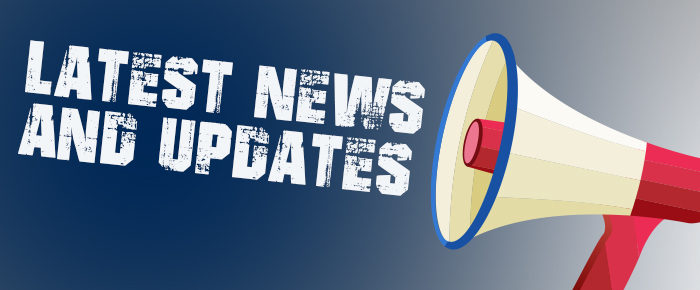 CTE Technical Skills Assessments WILL BE OFFERED THIS SPRING
Why is it important to move forward with the assessment?
The TSA provides a numerical description of what students have learned specific to standards and is considered relevant data, that can be used for program improvement purposes (especially important this year).
Consistent feedback from the field

Who is eligible?
Students who have completed at least two Carnegie Units in the same CTE program
Students who were eligible to test last fall but unable to do so and have not yet graduated should also complete the test

When should it take place?
Registration window is from March 1- 26
Testing window is March 22- May 14
Congratulatory Certificates should be distributed to students the week of May 17-21
[Speaker Notes: I will also let them know that guidance has been sent to CTE coordinators/directors]
Public Health
Resources: 
COVID-19 School and Community Resource Library
The COVID-19 School and Community Resource Library is a volunteer effort by a group of Massachusetts physicians, including pediatricians, infectious disease physicians, and school district physicians from multiple institutions across the state. 
The objective is to offer a compiled source of published and publicly available data for clinicians who are advising K-12 schools and community organizations regarding best practices to prevent and manage COVID-19. 
This document is not intended to provide guidelines or specific recommendations.
Public Health
Resources (continued):
Data and Policy to Guide Opening Schools Safely to Limit the Spread of SARS-CoV-2 Infection
CDC researchers focus on evidence as to whether schools have contributed meaningfully to increased community transmission
Paper notes the importance of mitigation measures, such as everyone wearing masks, distancing, improving ventilation in the room, and regular testing
Funding- Distance Learning
Executive Order 2020-44 funds students in distance learning at 95% for school year 2020-2021
State law does not currently provide for flexibility to serve kids remote outside of the AOI model
The funding formula addresses students attending in person and students enrolled in an Arizona Online Instruction program but does not address students enrolled in a brick and mortar attending remotely 
The Enrollment Stability Grant was intended to make up for the 5% reduction in state aid, but the grant was not able to cover all the lost revenue due to the higher than estimated rates of distance learning combined with the declining enrollment 

The Senate Republican budget framework provides $250 million to fund distance learning at 100% for the current year

Ongoing concerns for FY 2022 and beyond
Flexibility to provide distance learning outside of an AOI and receive 100% funding 
Federal aid has been targeted to Title I schools, yet non-Title I schools are also facing increased costs associated with mitigation strategies and learning loss
Data
Arizona’s final October 1 enrollment data deadline was Friday, January 15, 2021. 
Arizona school districts, charter schools, and other public education agencies were asked to submit student-level enrollment and program data by this time, including:
reviewing and correcting data submissions, 
and using ADE program area staff for support
Data
What is October 1 Enrollment Data? 
To ensure compliance with federal reporting and program requirements for the fiscal year 2021, the Arizona Department of Education (ADE) compiles data for students enrolled on October 1, 2020. 
Reports are prepared using enrollment data that has been submitted by Arizona public schools via their respective student information systems to ADE and has Passed Integrity in AzEDS accordingly.
Data
What is October 1 Enrollment Data used for? 
Student-level enrollment and program data reported by public education agencies are critically important to funding and program determinations for all education programs. 
ADE uses the data to manage eligibility, calculate funding of limited federal dollars, comply with federal reporting requirements, and serve as the basis for general population statistics about Arizona schools. 
October 1 data is used for many internal and external accountability reports such as statewide dropout rate and to identify students in certain subgroups. 
Therefore, schools are asked to review, and if applicable, correct this data as soon prior to the deadline so ADE can produce accurate numbers for federal reporting.
Data
What are the consequences of not submitting accurate, valid, and timely October 1 Enrollment Data?  
Incomplete, inaccurate, or late reporting may result in a delay of state and/or federal funds, possible sanctions, and in some cases, a loss of potential funding for these grants and systems.
Data
What is the current status of October 1 Enrollment Data? 
ADE is currently reviewing submitted data to ensure there are no gaps or anomalies. Data will be published when it is finalized.
Future Call Topics
*We will have Dr. Staab, Maricopa Count Health Department, sharing a presentation on the COVID-19 vaccine and vaccine safety next week. 

Please put other future call topics and questions in the chat.
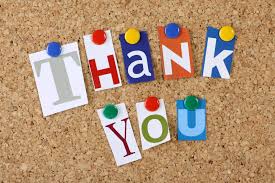